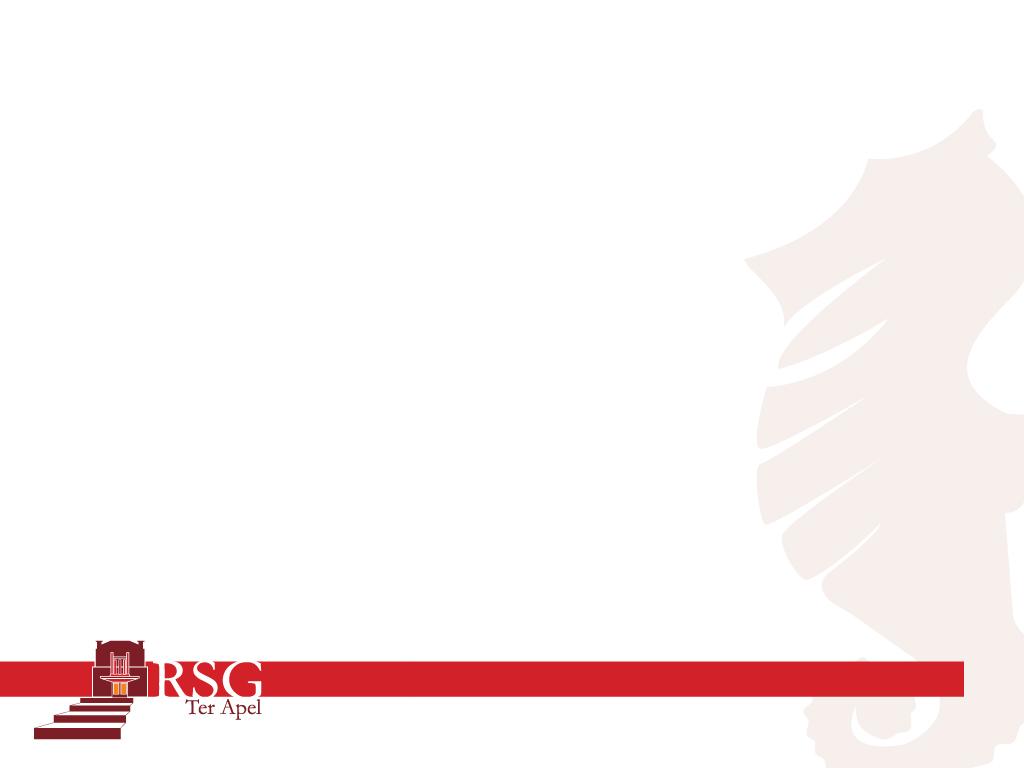 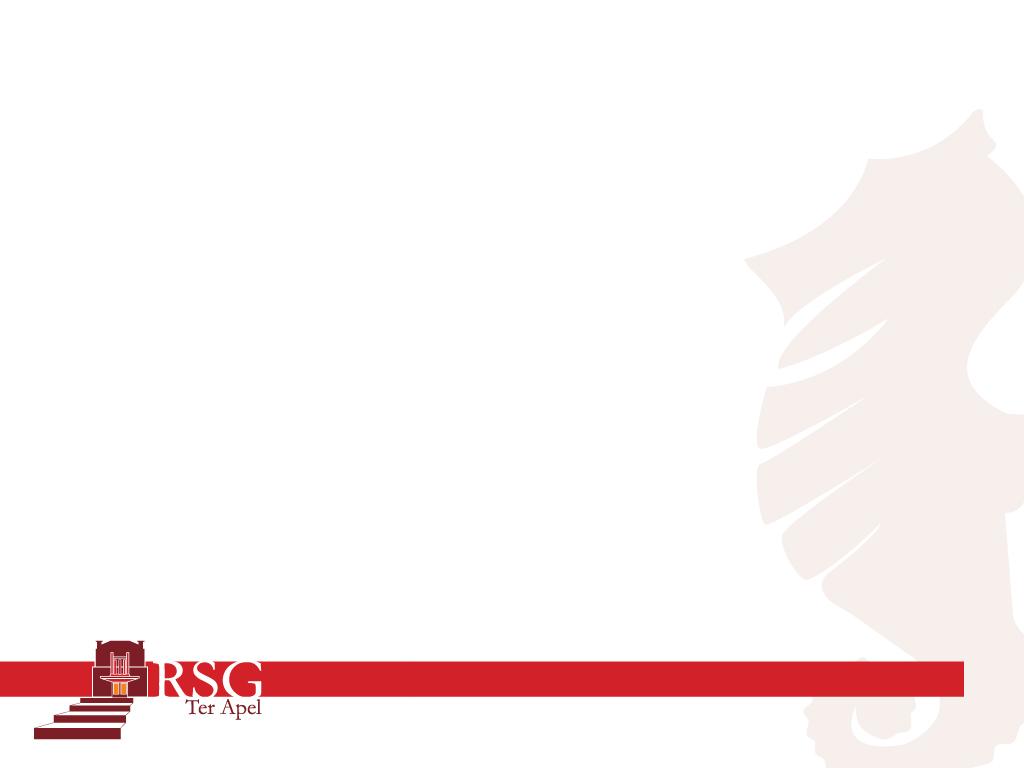 Welkom
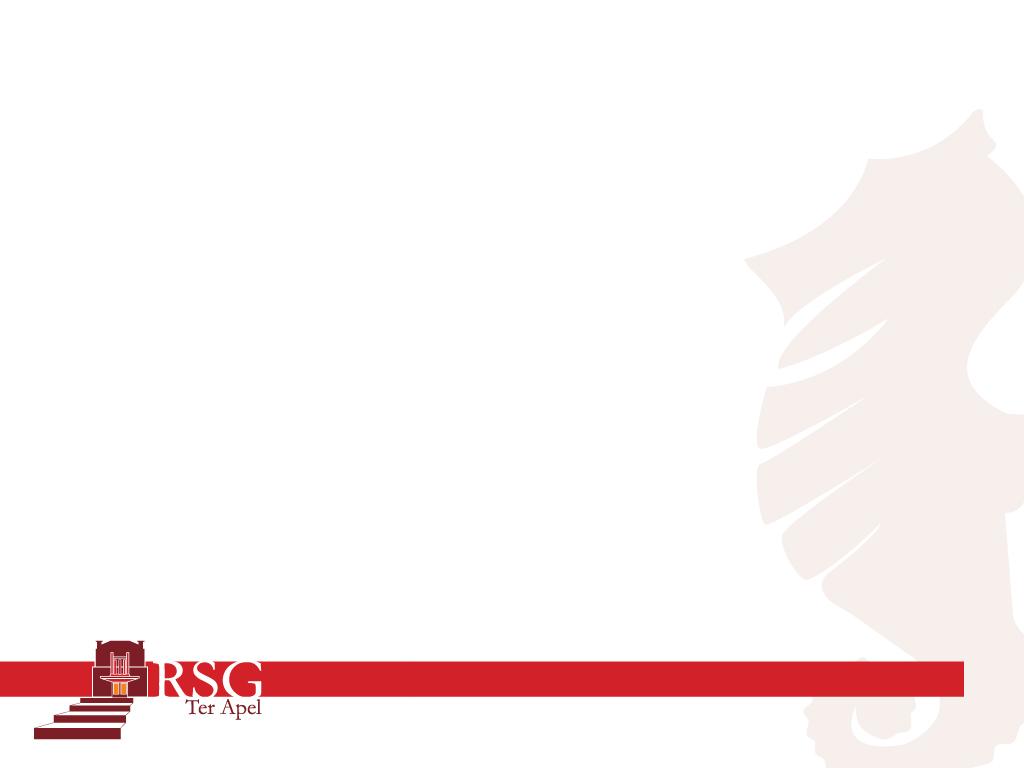 VMBO =	Voorbereidend	Middelbaar	Beroeps	Onderwijs
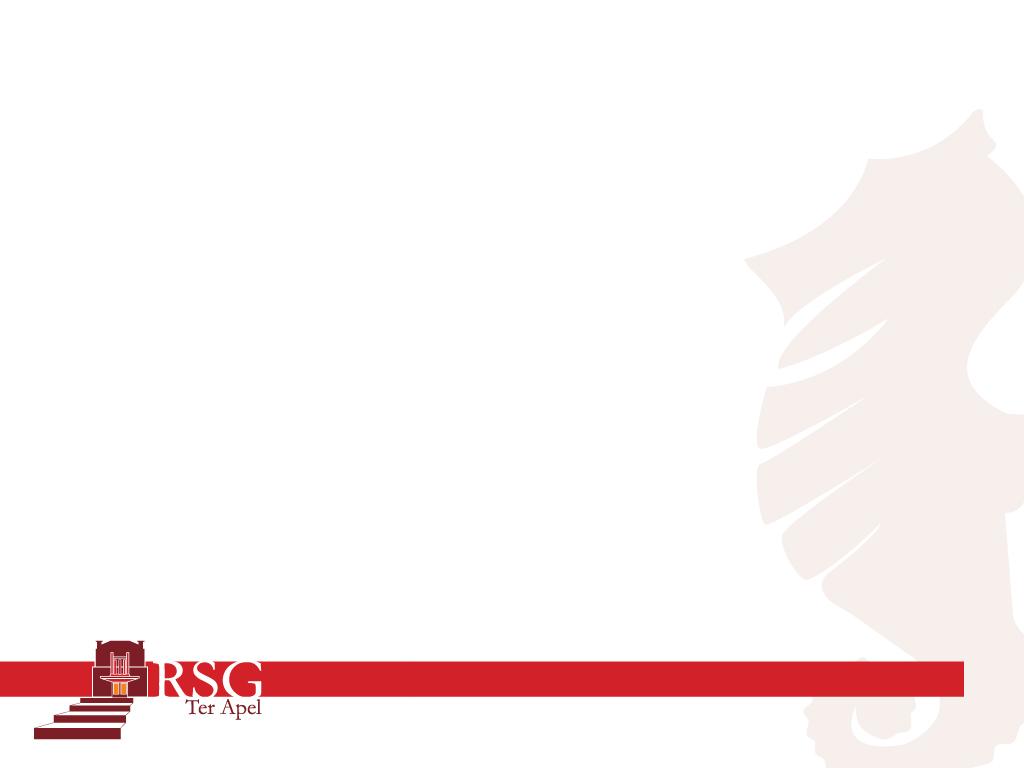 In M4 geldt voor de leerling het volgende :-	6 examenvakken waarvan 2 binnen een profiel.-	Maatschappijleer 1 wordt in M3 (periode 2) en 	M4 (periode 1) Schoolexamen afgerond. Het 	(afgeronde) cijfer telt mee als zevende 	eindcijfer.-	In klas 4 wordt een profielwerkstuk gemaakt.	De leerling moet hiervoor een voldoende/goed 	halen!      -	CKV en LO moeten voldoende/goed zijn !
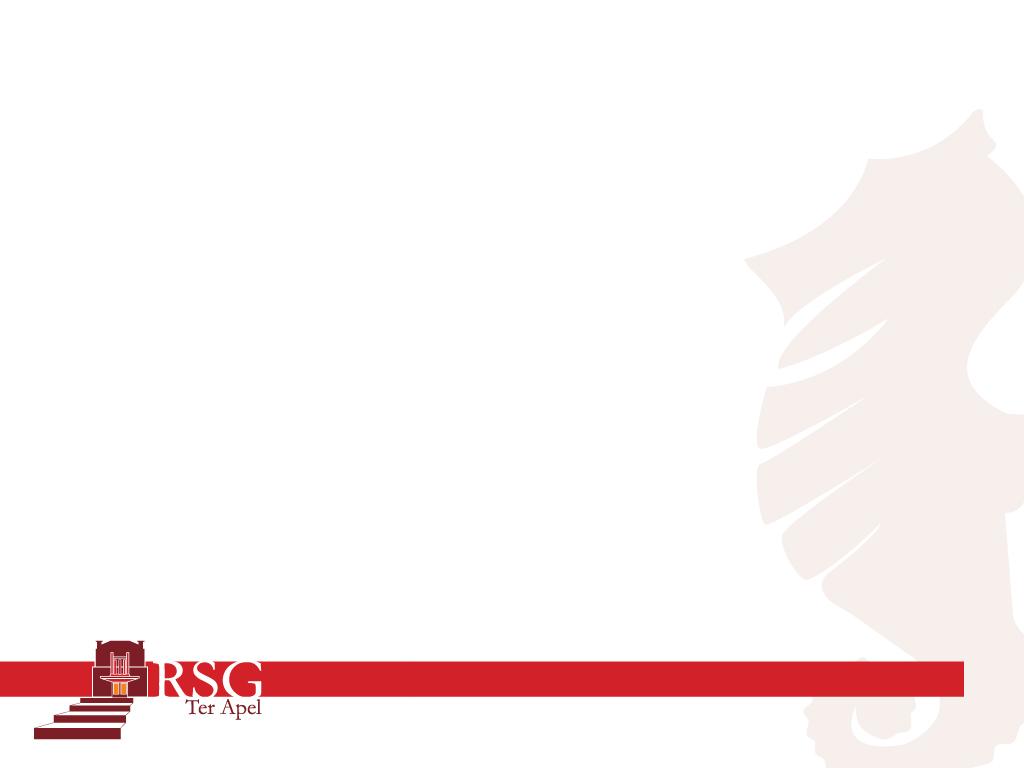 Er zijn vier profielen met elk hun verplichte vakken :
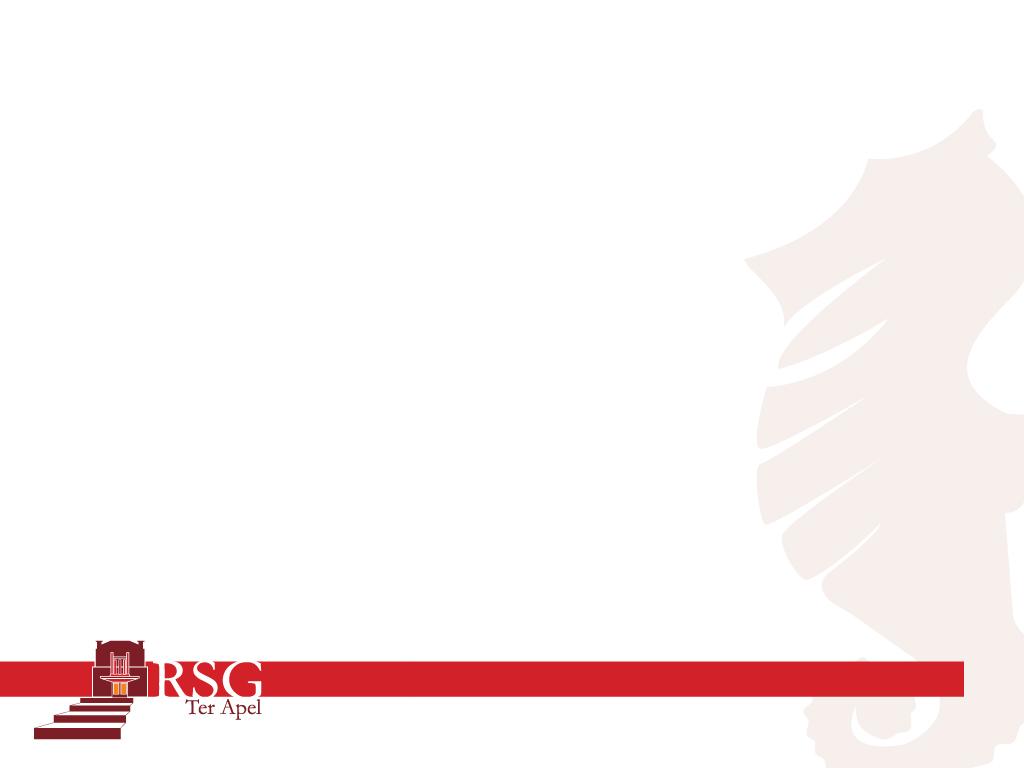 Techniek Verplichte vakken : -	wiskunde -	nask1
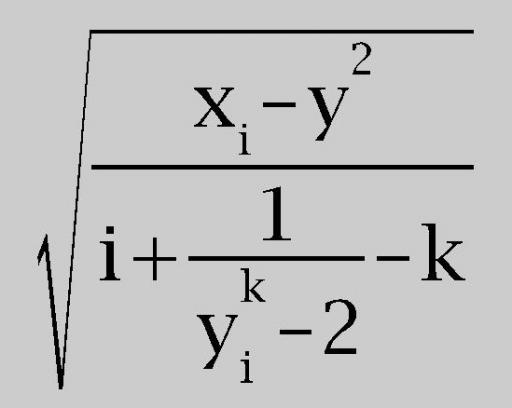 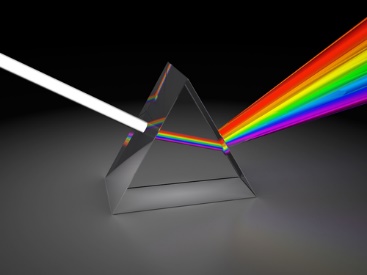 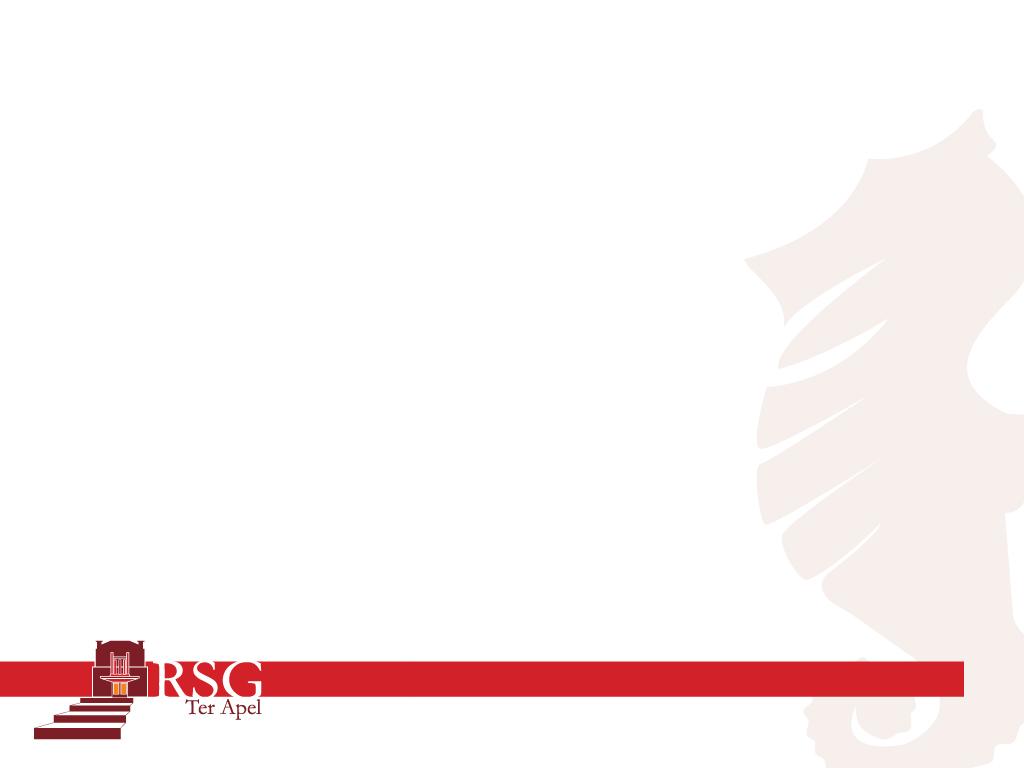 Zorg en Welzijn :Verplichte vakken :-	biologie-	wiskunde 	of geschiedenis	of aardrijkskunde
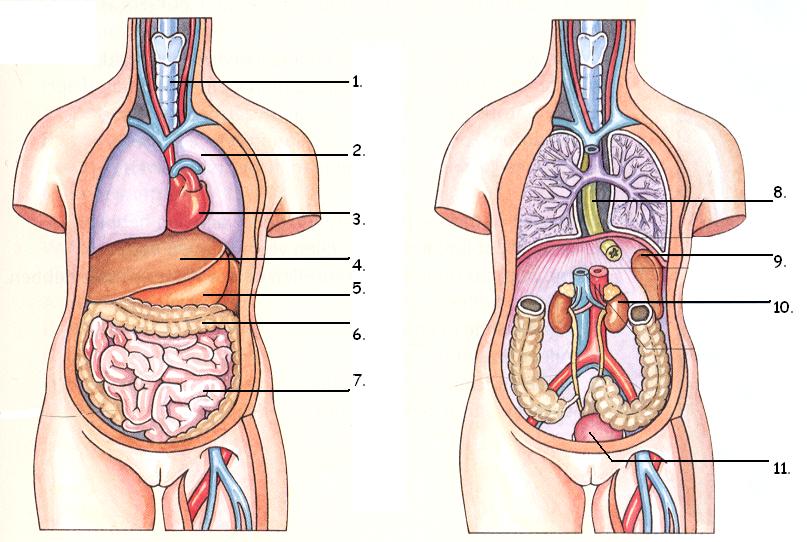 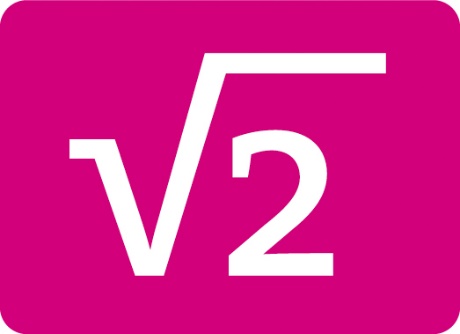 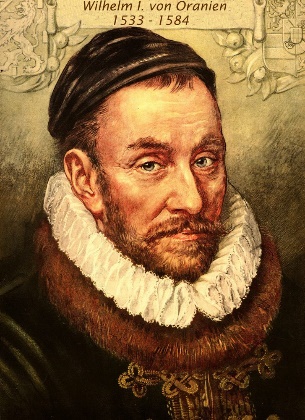 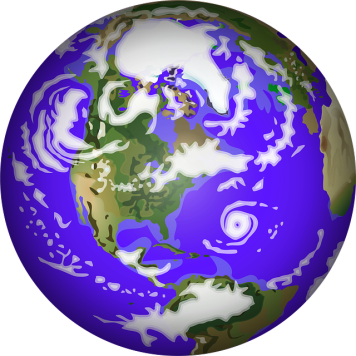 EconomieVerplichte vakken :-	economie-	Frans	of Duits	of wiskunde
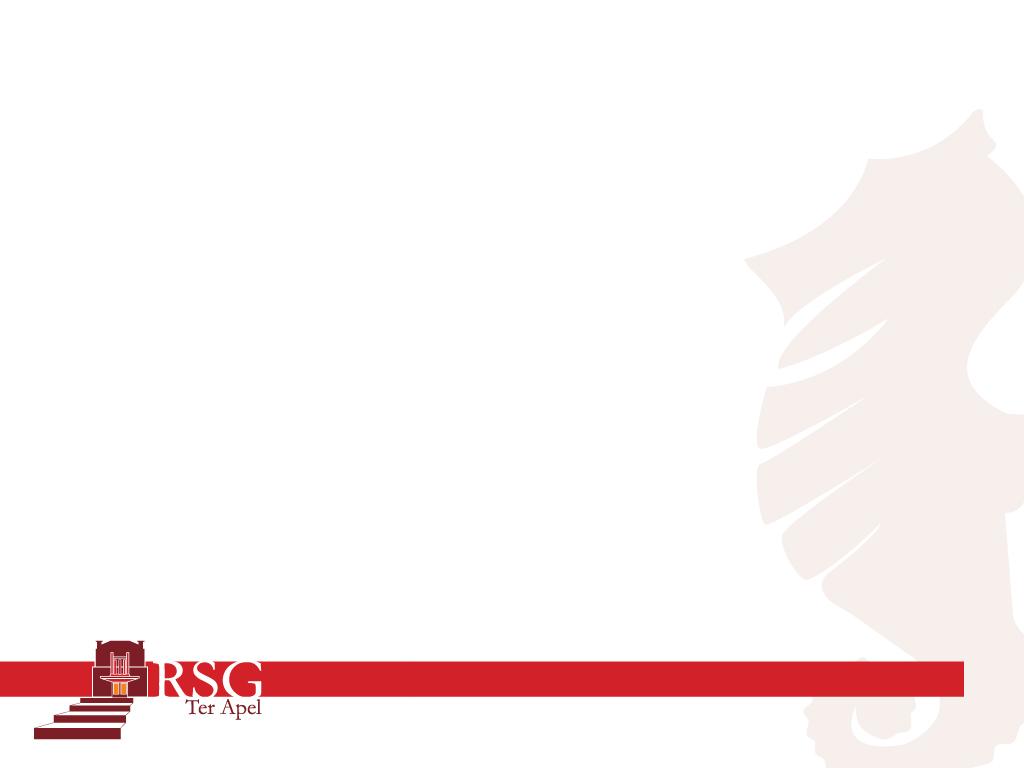 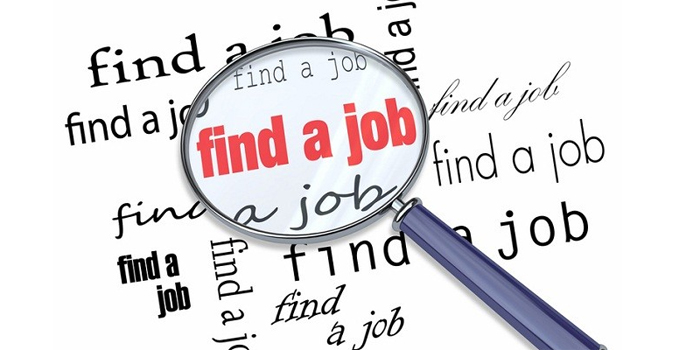 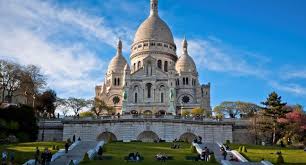 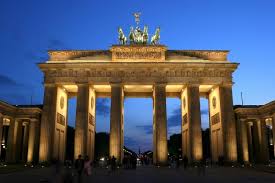 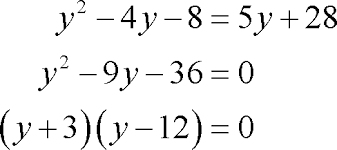 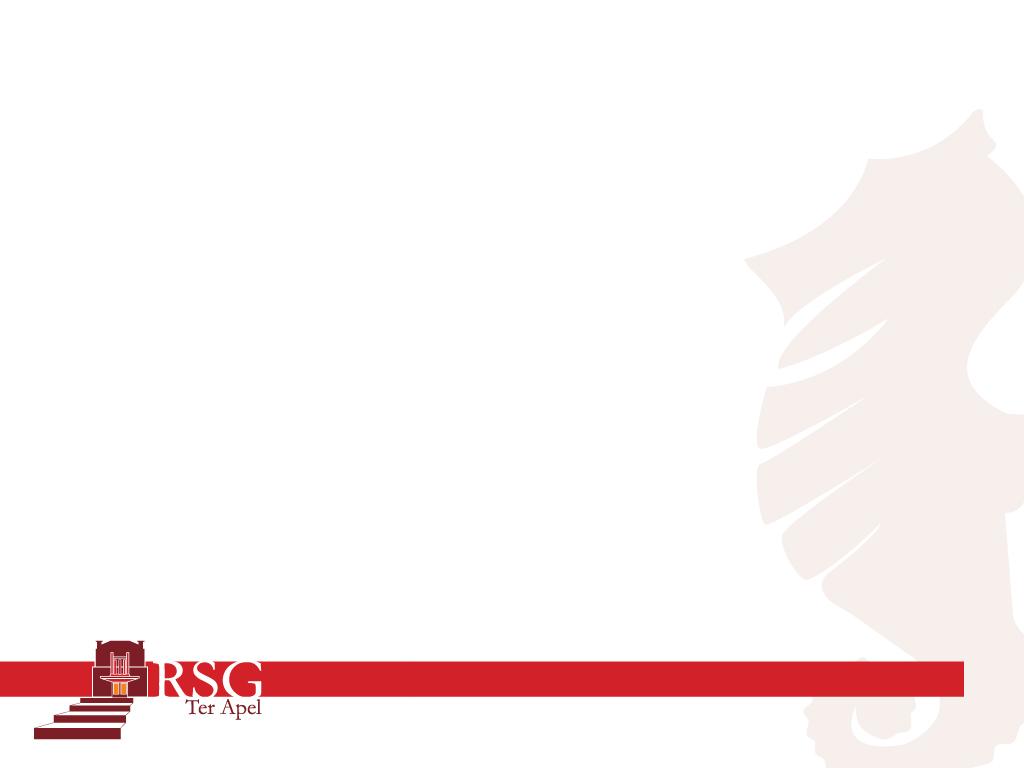 LandbouwVerplichte vakken :-	wiskunde-	biologie
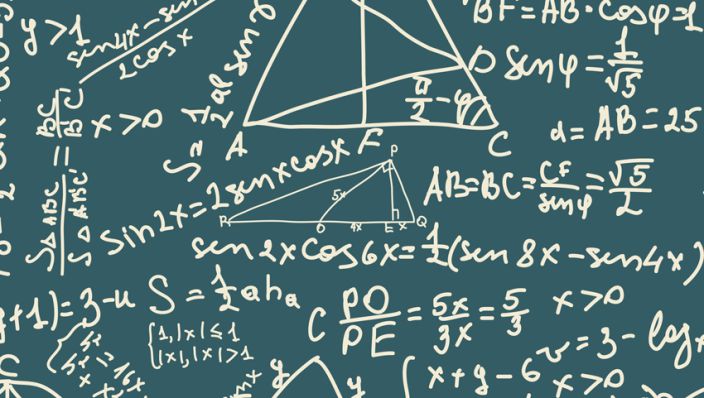 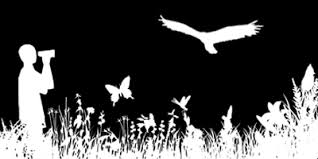 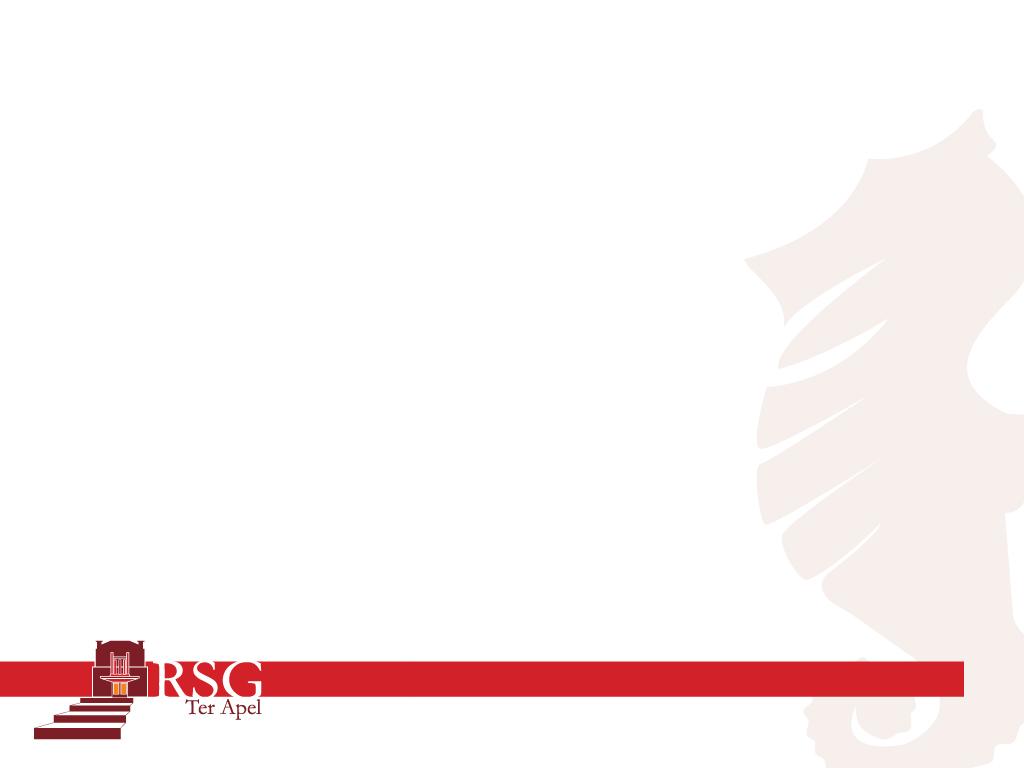 Daarnaast kies je nog twee vakken. Deze keuze is afhankelijk van het gekozen profiel. (zie keuzeformulier)
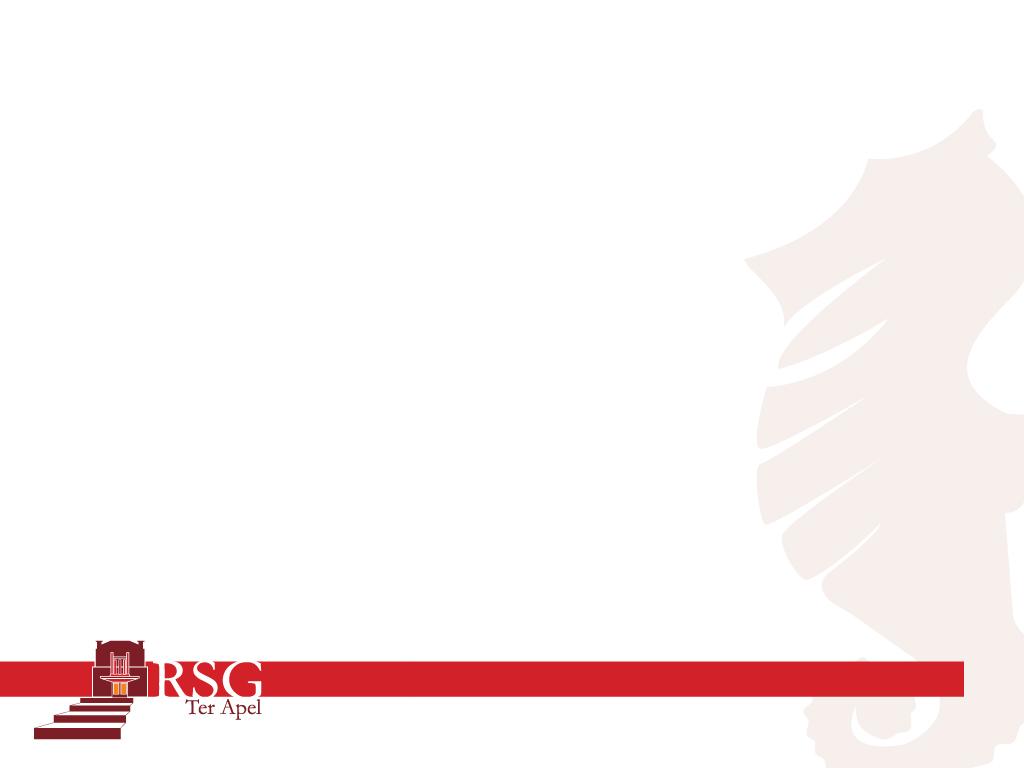 Door slim een pakket te kiezen houd je zoveel mogelijk profielen open :Bijvoorbeeld :wi+nask1+bi			Techniek, Z&W,					Landbouwwi+bi+ec				Economie, Z&W					Landbouwbi+ec+gs/ak+du/fa	Economie, Z&W
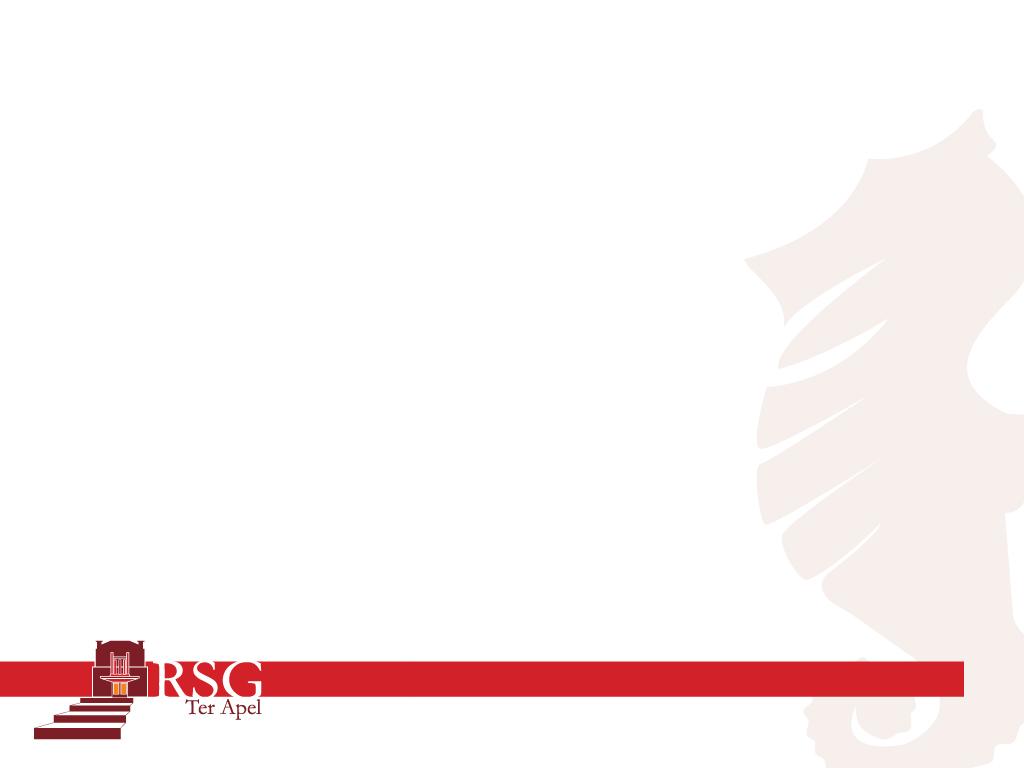 Let op het volgende bij het samenstellen van het                  vakkenpakket :  -	Je kunt alleen vakken kiezen die je in M3 als 	keuzevak had (fa,du,bi,nask1,ec) -	De leerling die nask1 kiest moet ook wiskunde 	kiezen.Omgekeerd geldt dit niet.
Doorleren na de Mavo
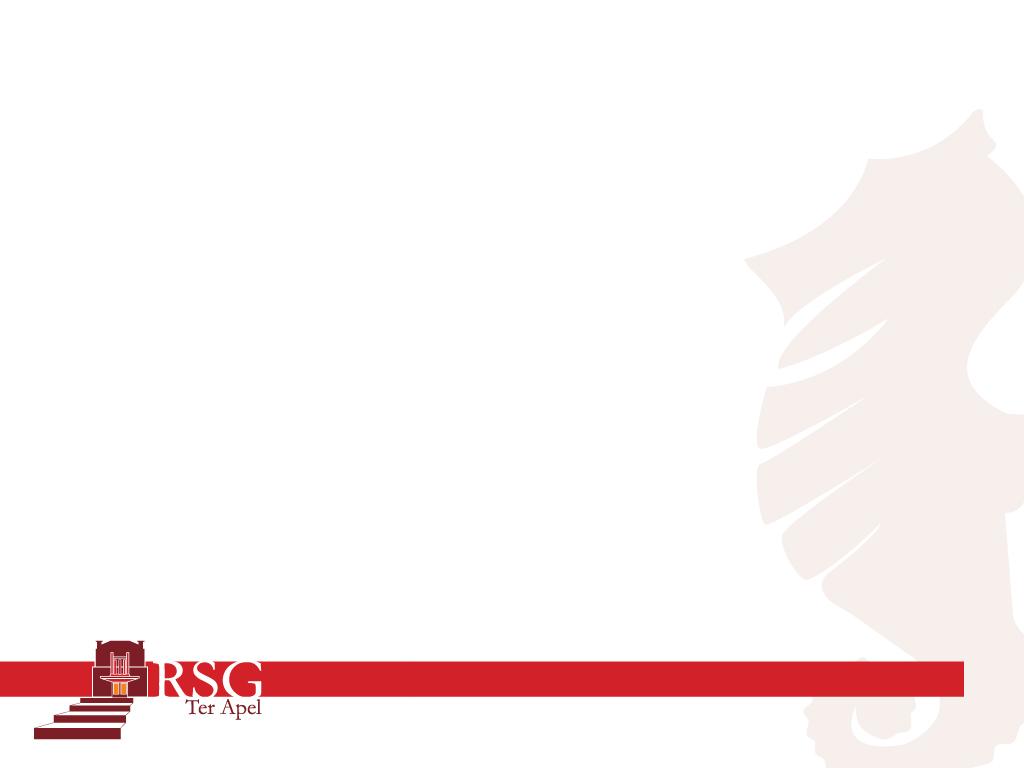 -HAVO
-MBO

Het MBO kent dezelfde profielen als het VMBO
Het MBO heeft vier niveaus. Mavo geeft recht op doorstroming naar niveau 4 (3)
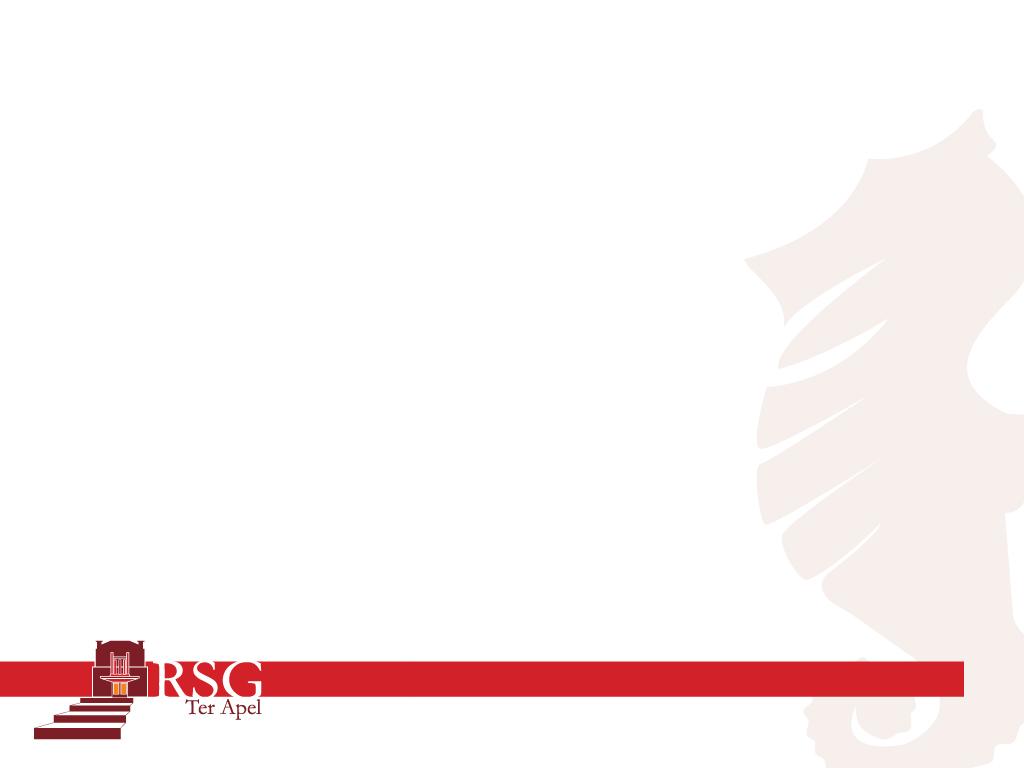 Havo
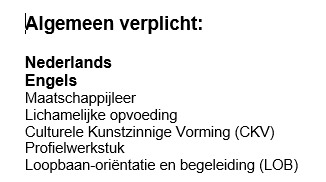 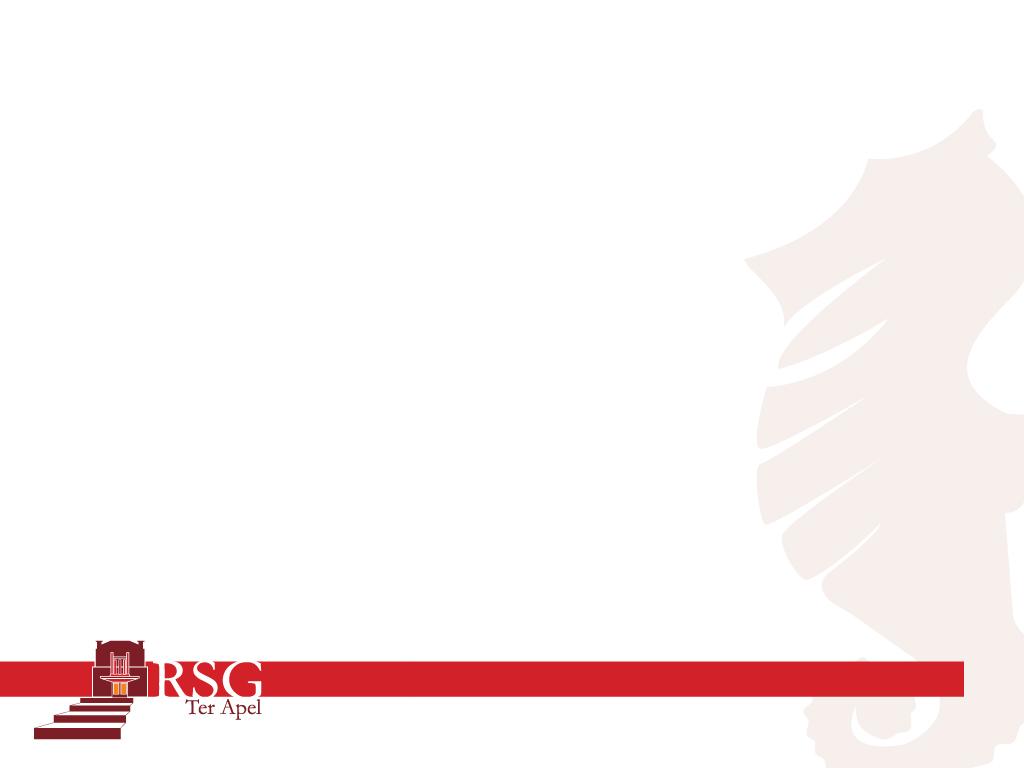 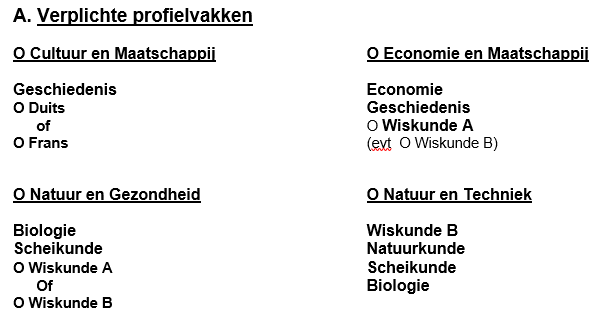 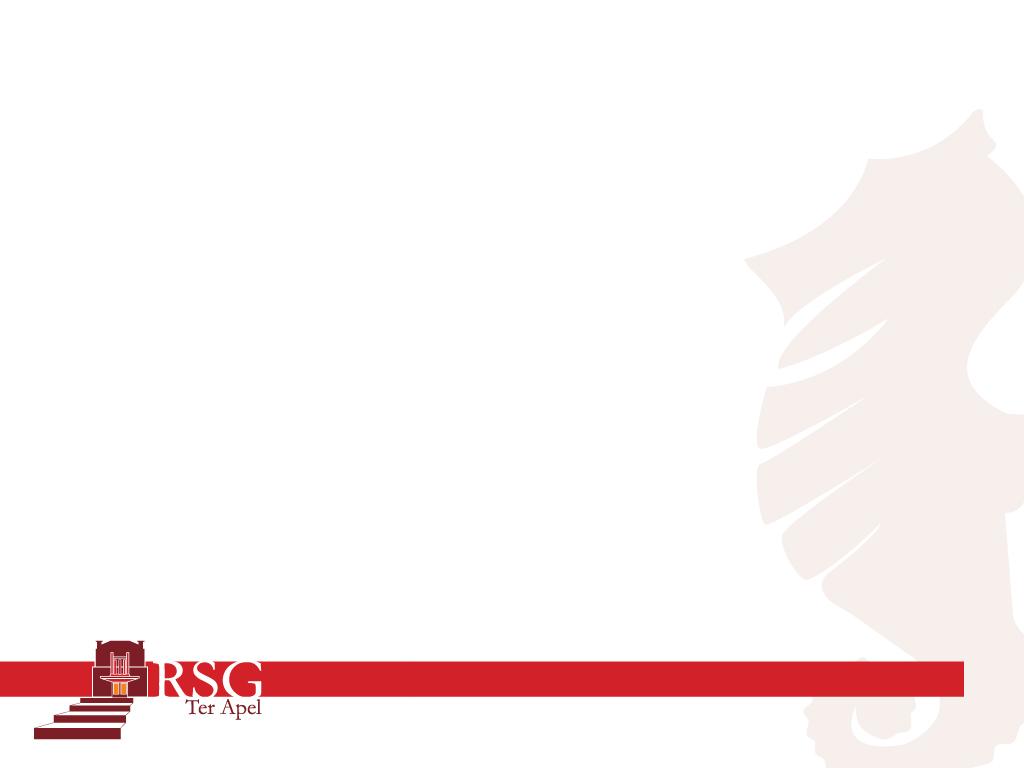 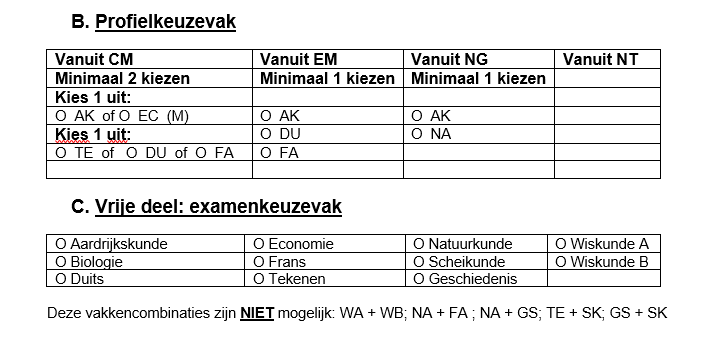 AOTMultimedia
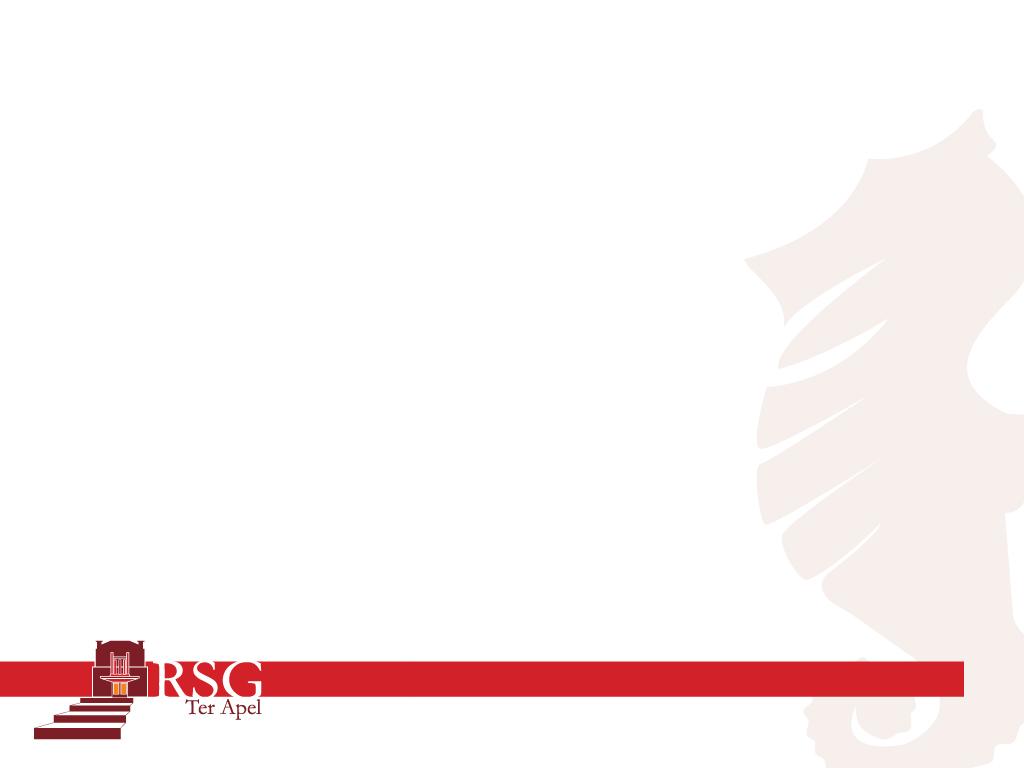 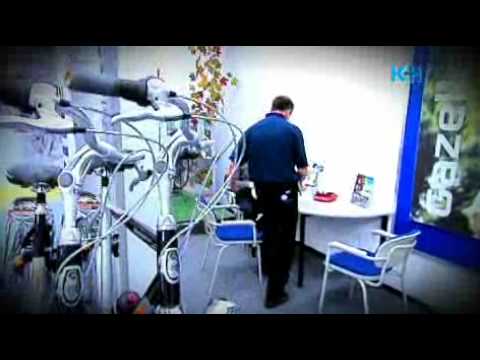 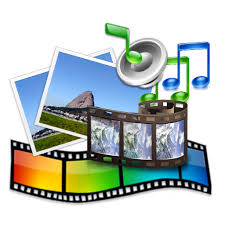 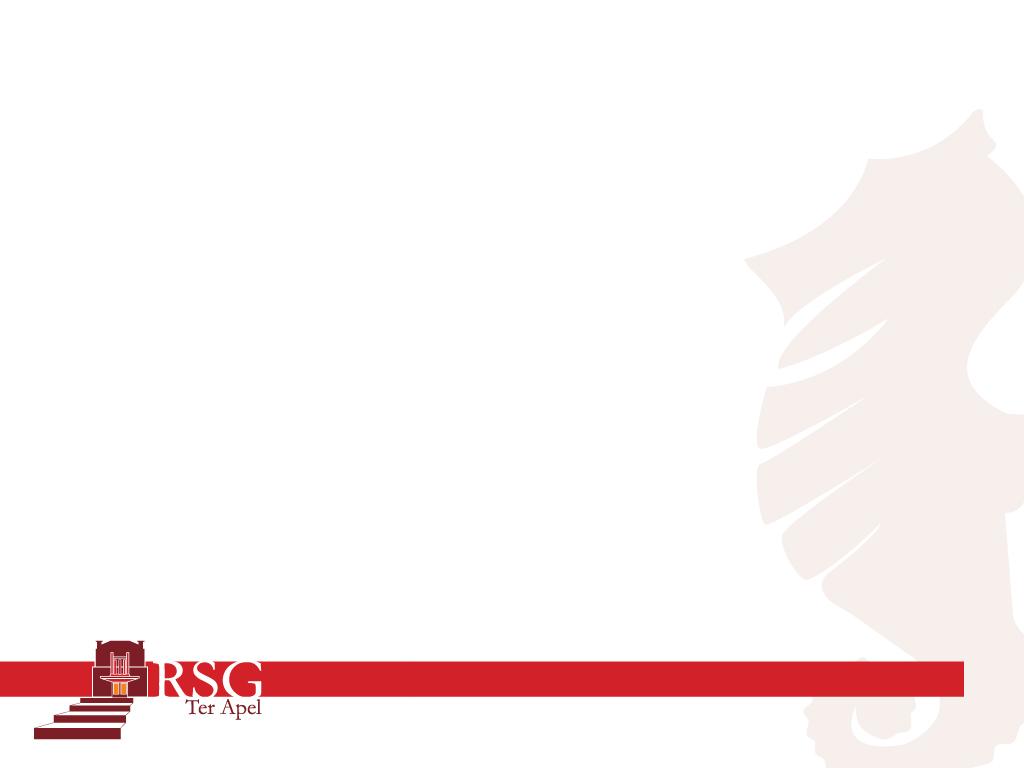 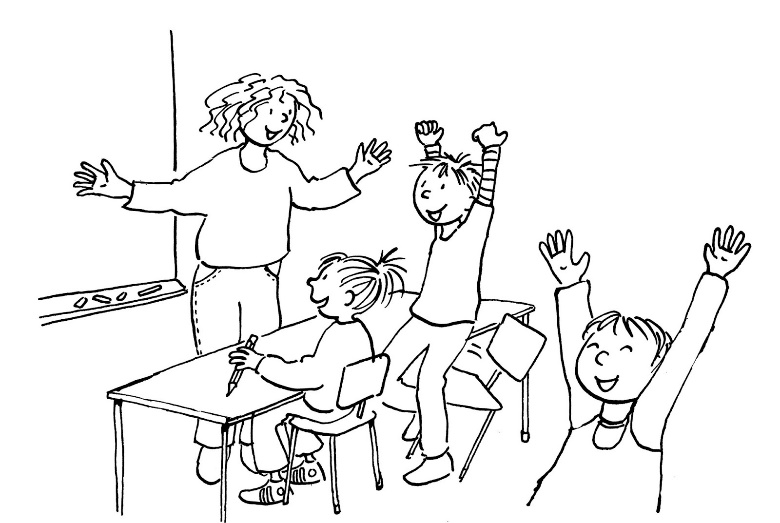 OnderwijsassistentVerpleging
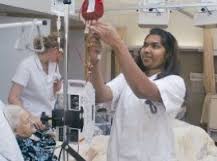 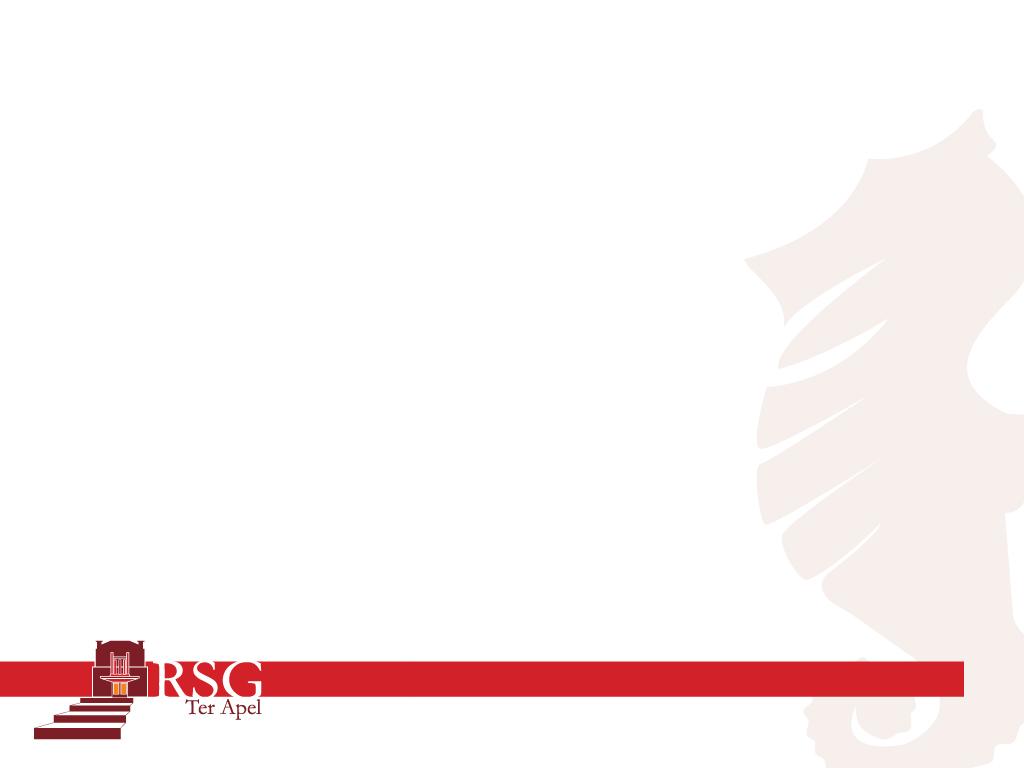 Coördinator Sport & Bewegen                   Horeca
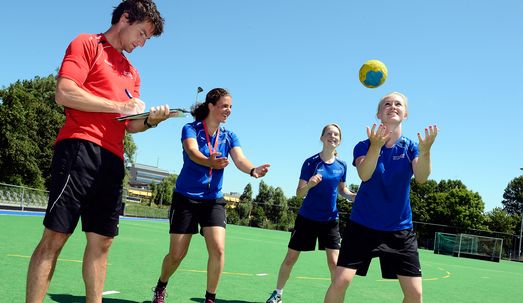 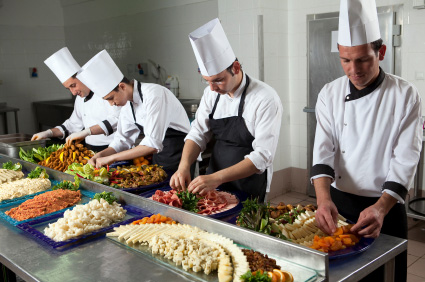 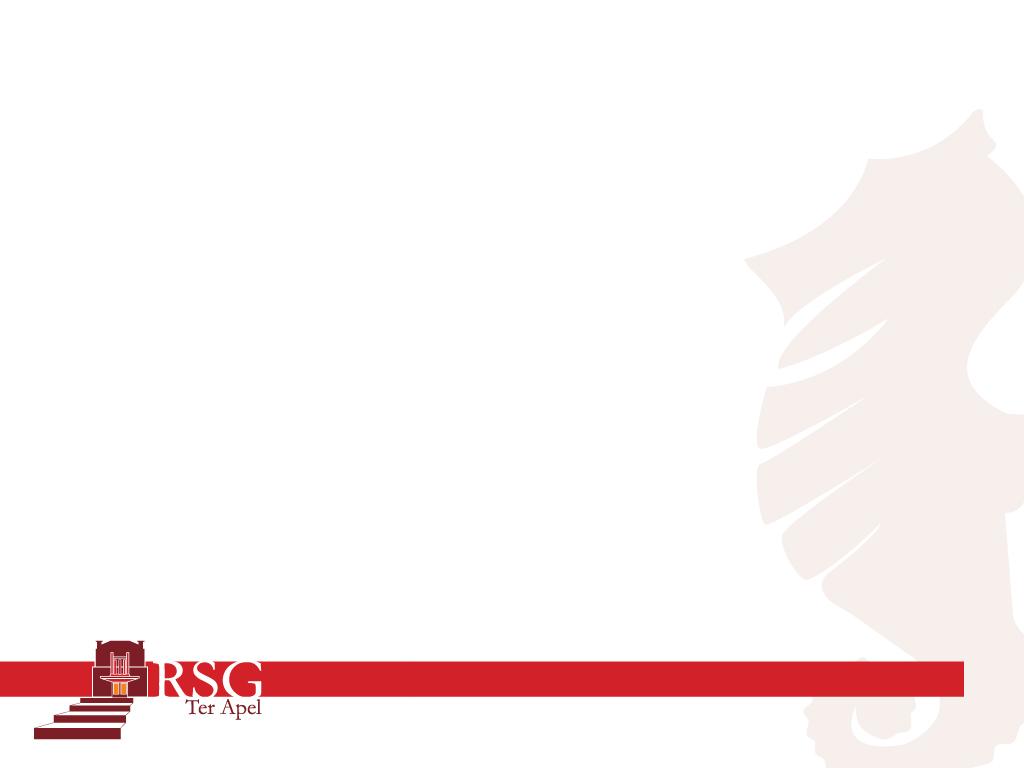 Loonwerk Paraveterinair
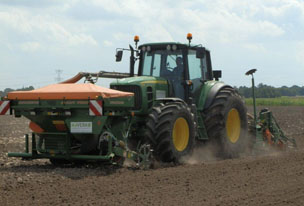 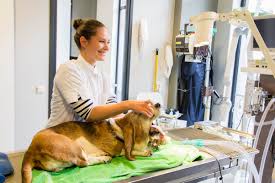 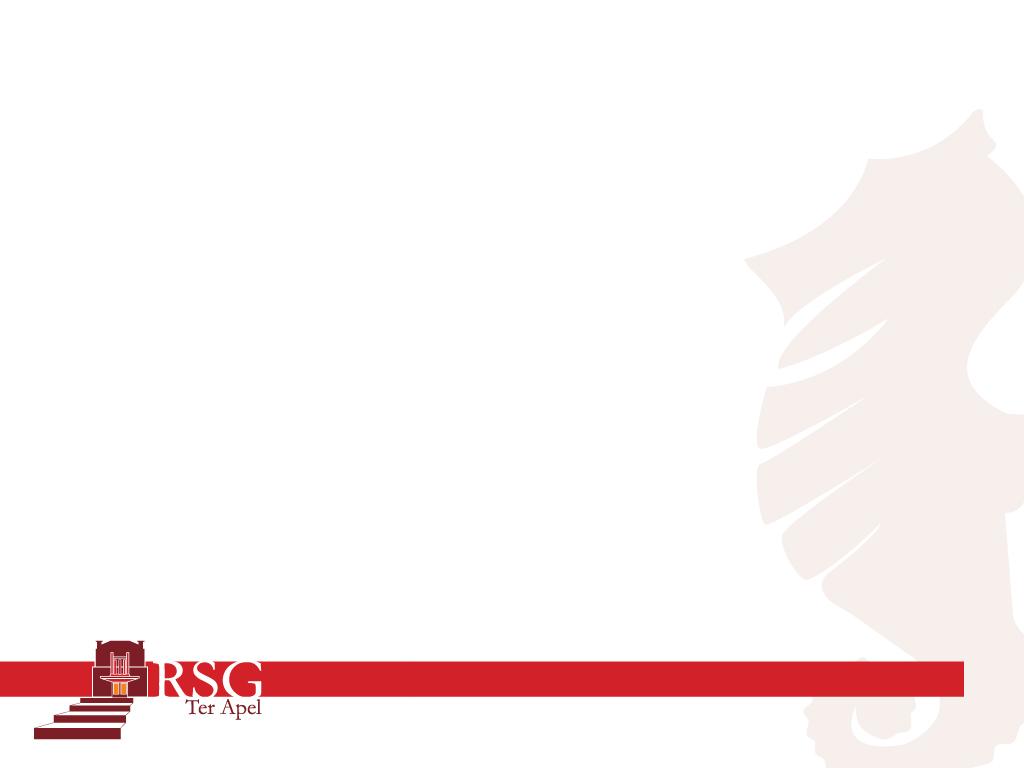 Enkele nuttige websites :-	www.mbostad.nl-	www.drenthecollege.nl-	www.noorderpoort.nl-	www.alfacollege.nl-	www.terrambo.nl- 	www.qompas.nl- 	www.beroepeninbeeld.nl- 	www.nieuwvmbo.nl
Tijdpad 2019
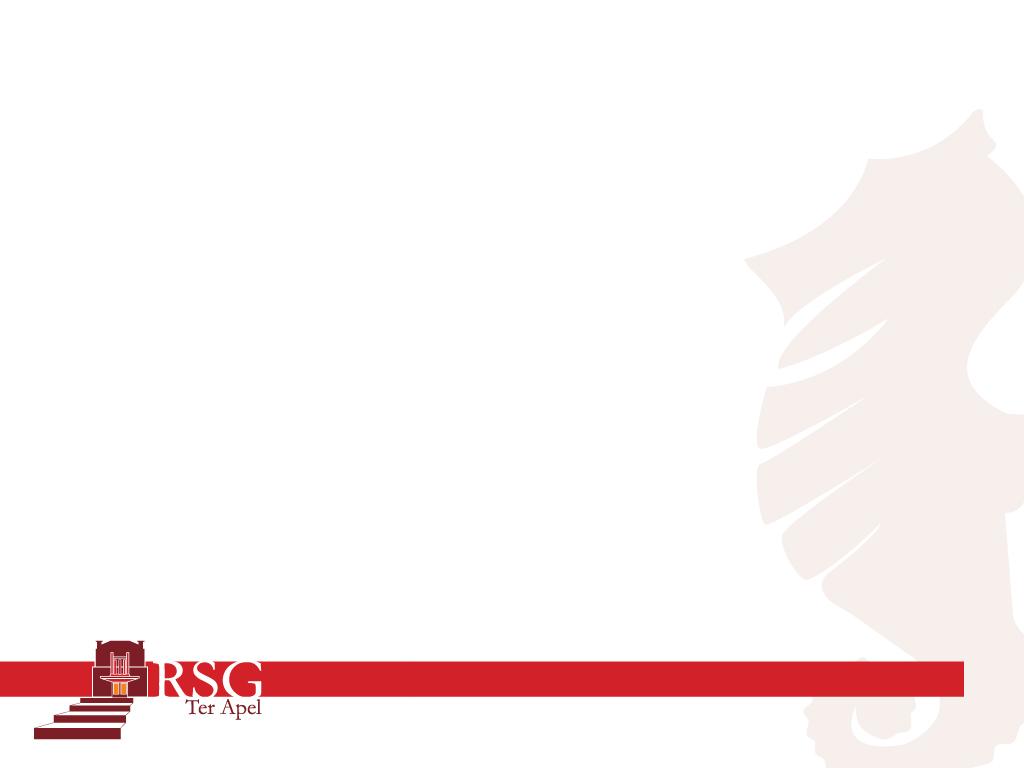 5 februari 	Ouderavond
  5 februari 	Uitdelen keuzeformulieren
14 februari 	Keuzeformulieren terug
  mei 		Rapportvergadering + 					prognose
  juli 			Overgangsvergadering en 				definitieve plaatsing
VRAGEN?
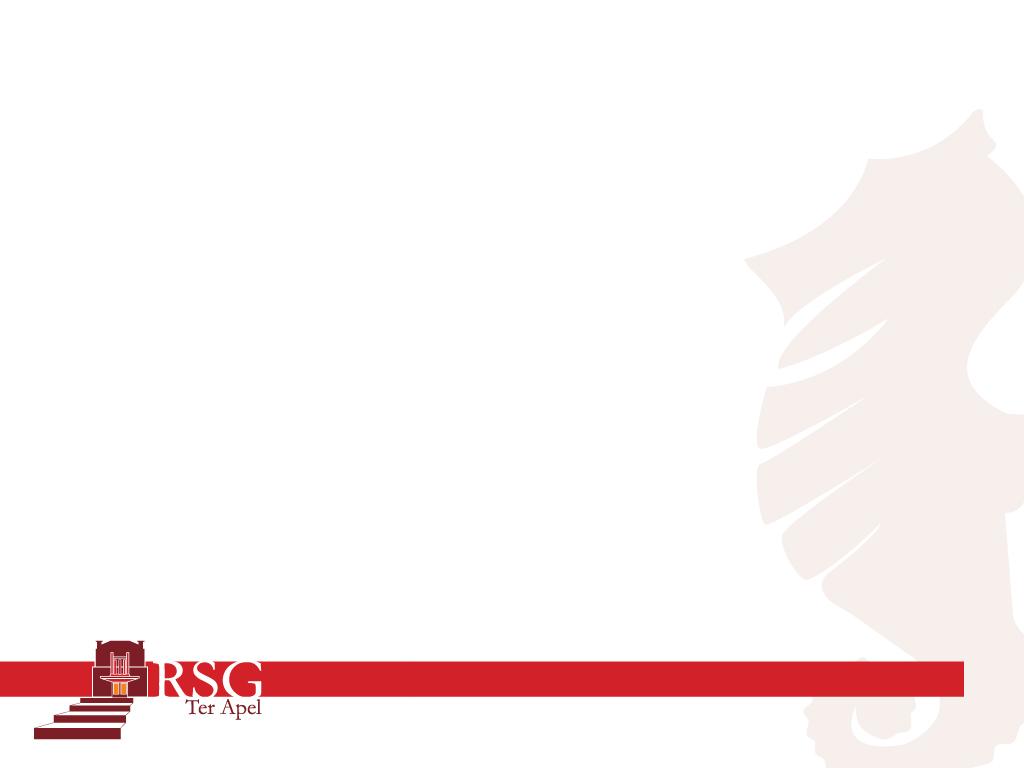 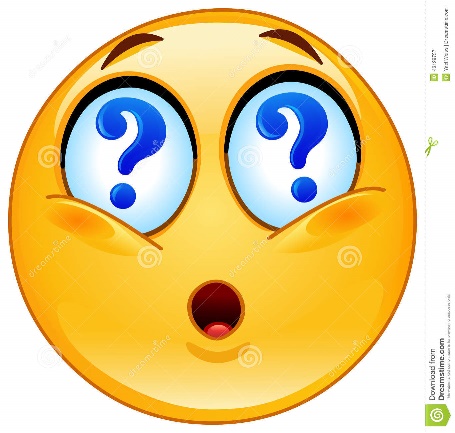 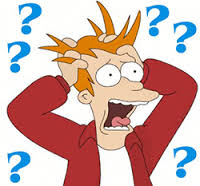 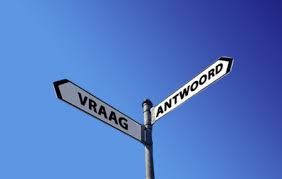 Keuzeformulieren uitdelen
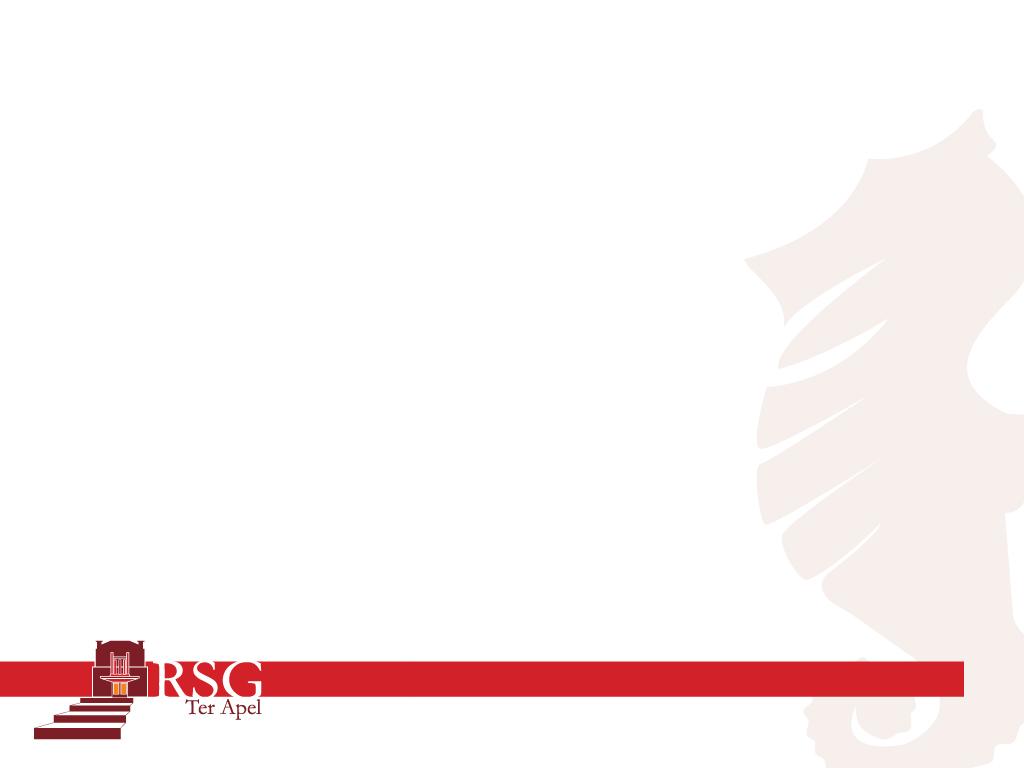